南極40cm赤外線望遠鏡の改良と定量的性能評価
東北大学大学院理学研究科天文学専攻
市川隆研究室 博士課程前期2年
沖田博文

2009年11月9日修士論文中間発表
1.研究背景/研究動機
2.望遠鏡の改良
3.定量的性能評価
4.まとめ
5.今後
研究背景/研究動機
南極のメリット
南極のデメリット
世界の南極可視赤外線望遠鏡
南極40cm赤外線望遠鏡
研究背景/研究動機
南極のメリット
○赤外線観測に有利
(1)大気90km上空からのOH輝線
(2)大気の水蒸気による吸収
(3)大気が発する赤外線放射
(4)望遠鏡が発する赤外線放射
地球上で影響は最小
○シーイングが地球上で最も良い
・接地境界層（20m？）の上なら　0.3”
・大気は非常に安定
もともと空間分解能が高い　+ 測光・AOにも有利
○極夜が90日以上続く
長期間のモニター観測・突発現象に有利
研究背景/研究動機
南極のデメリット
○-80℃の極低温環境
・基本的に工業製品は常温域で動作するように設計
　　→特殊グリスや特注品で対応
・宇宙と違い、霜や結露といった現象が観測を妨げる
○通信はイリジウムorインマルサット
・通信回線は生データを送るには細い（最大128kbps/492kbps）
・観測データは蓄積し夏に回収 or 一次処理したデータを送信
○ドームふじへのアクセスは年1回
・昭和基地から雪上車で2週間かけて移動
・運べる物資・人員に大きな制限
○1年の半分は日が沈まない
研究背景/研究動機
世界の南極可視赤外線望遠鏡
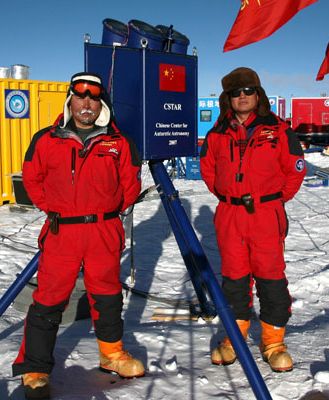 CSTAR
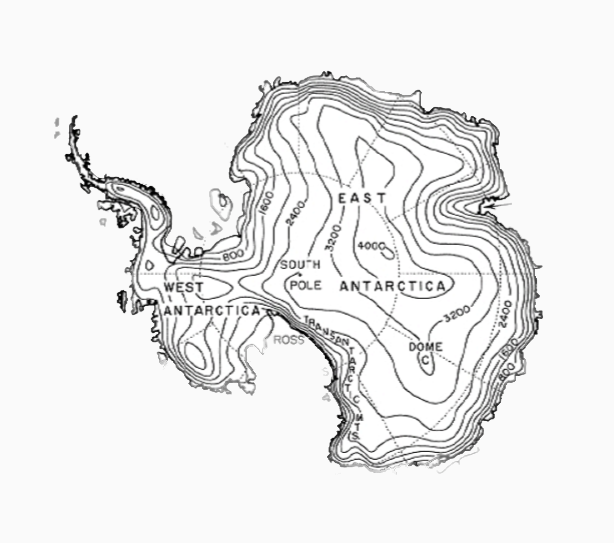 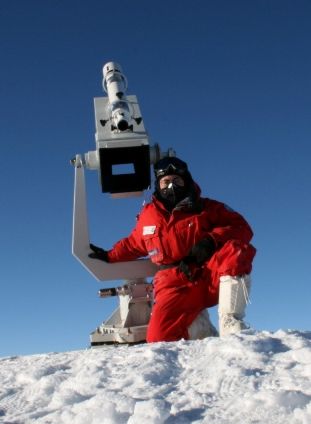 sIRAIT
ドームふじ
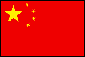 ドームA
2008年～
http://mcba11.phys.unsw.edu.au/~plato/plato.html
ドームＣ
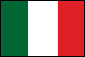 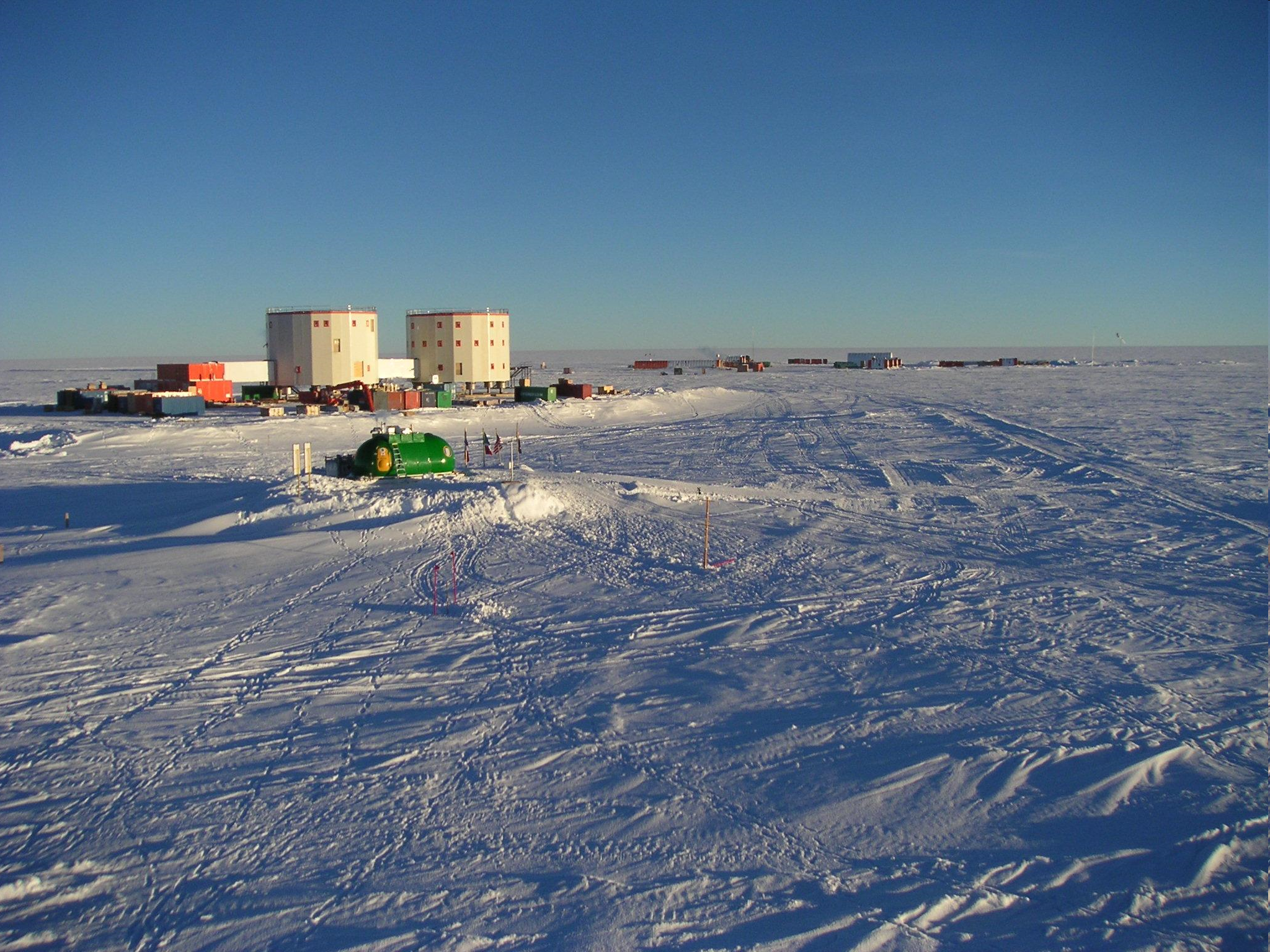 いずれのサイトもまだ
試験観測の段階
2007年～
http://www-luan.unice.fr/~mekarnia/hivernage/fevrier.html
http://www.phys.unsw.edu.au/nature/
[Speaker Notes: Small International Robotic Antarctic Infrared Telescope 25cm
Chinese Small Telescope ARray 15cm*4]
南極40cm赤外線望遠鏡
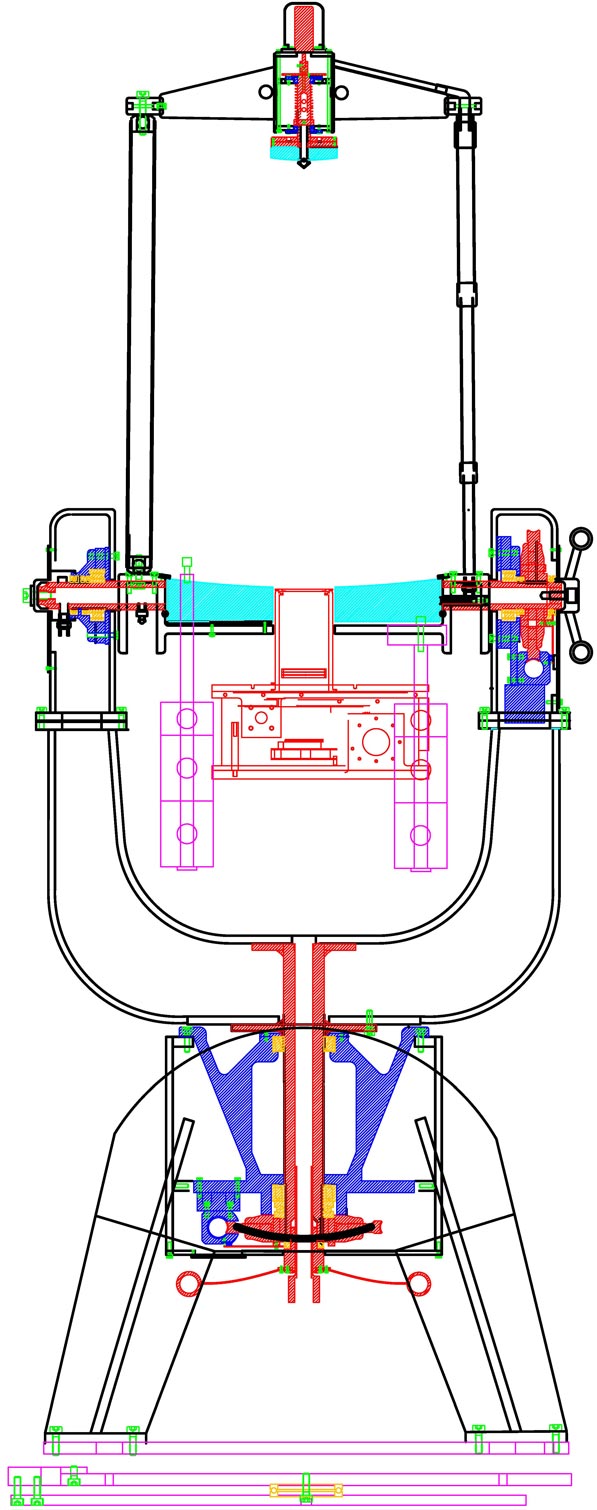 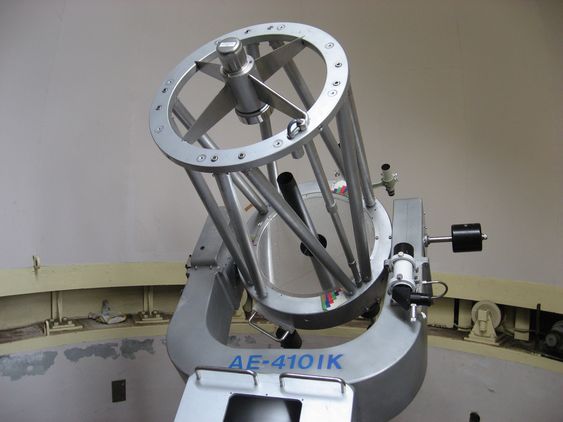 主鏡         400mmF/2
副鏡         100mm、遮蔽コーン
焦点距離  4800mm、F12
回折限界  0.8” @ J (1.3μm)
               1.4” @ Kdark (2.3μm)
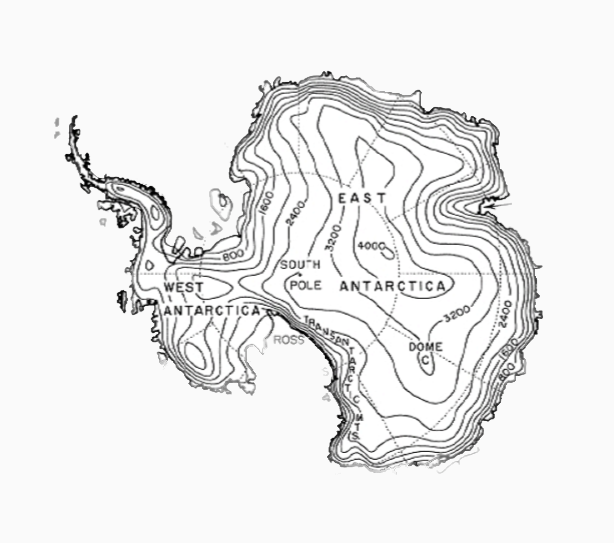 ドームふじ
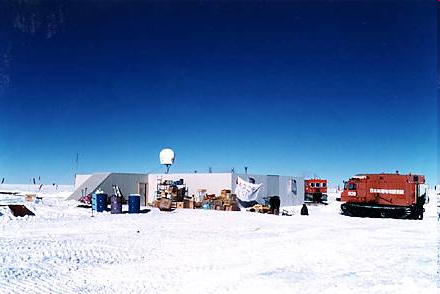 ドームA
ドームＣ
http://www.nipr.ac.jp/jare/index.html
望遠鏡の改良
RA軸の改良
冷却実験
その他改良
望遠鏡の改良
RA軸の改良
改善
問題点
09年5月  大阪・IK技研で新RA軸を製作
09年6月  組み立て、冷却実験
・クラッチ部のスリップ
・軸受けの構造に疑問
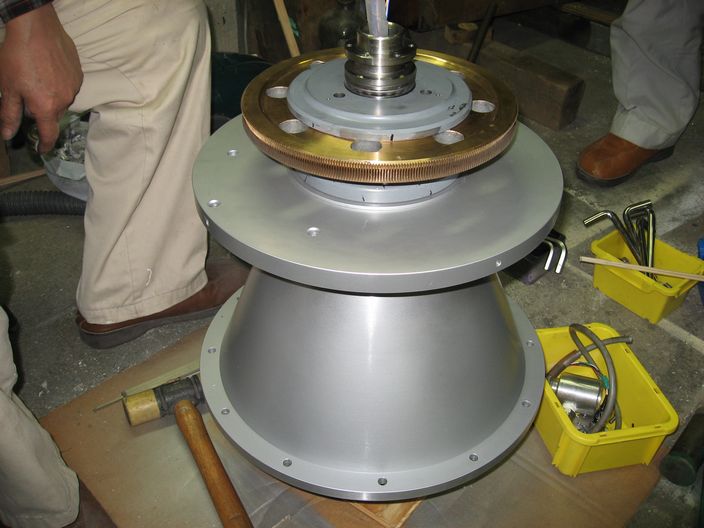 RA軸のスリップ
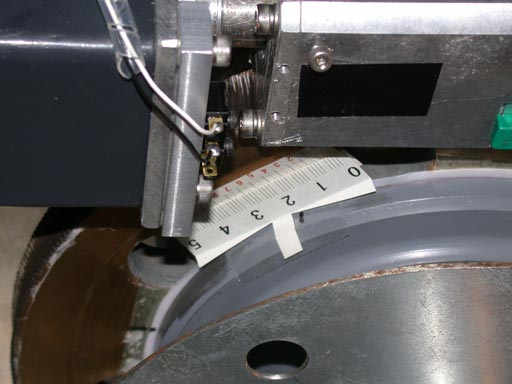 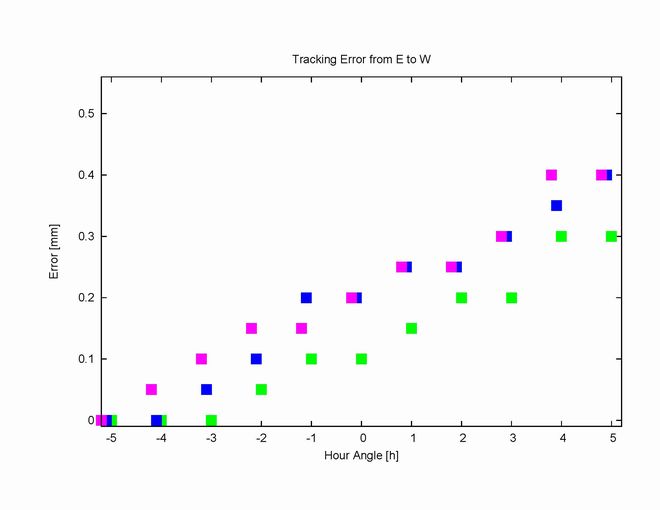 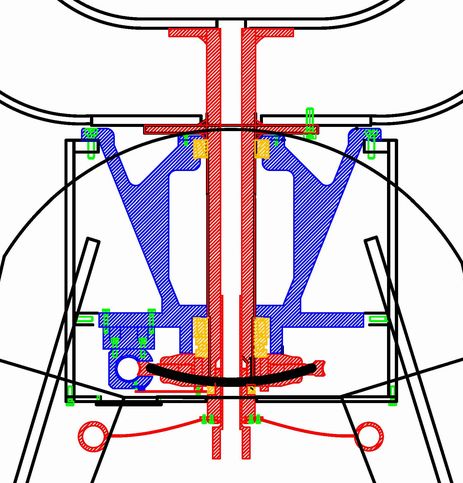 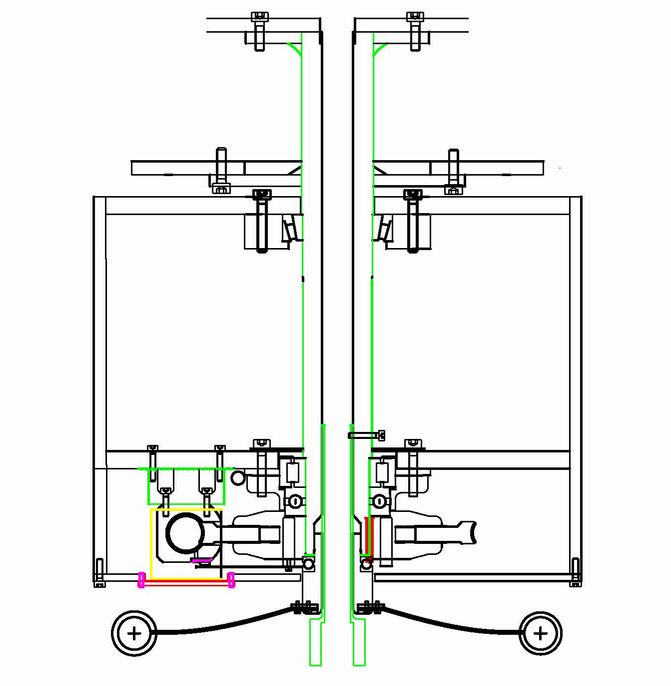 軸受けが上下
2カ所に分離
望遠鏡の改良
冷却実験
-80℃で望遠鏡として機能　＝　モーター・軸受が正しく動作
副鏡ユニット
副鏡モーター
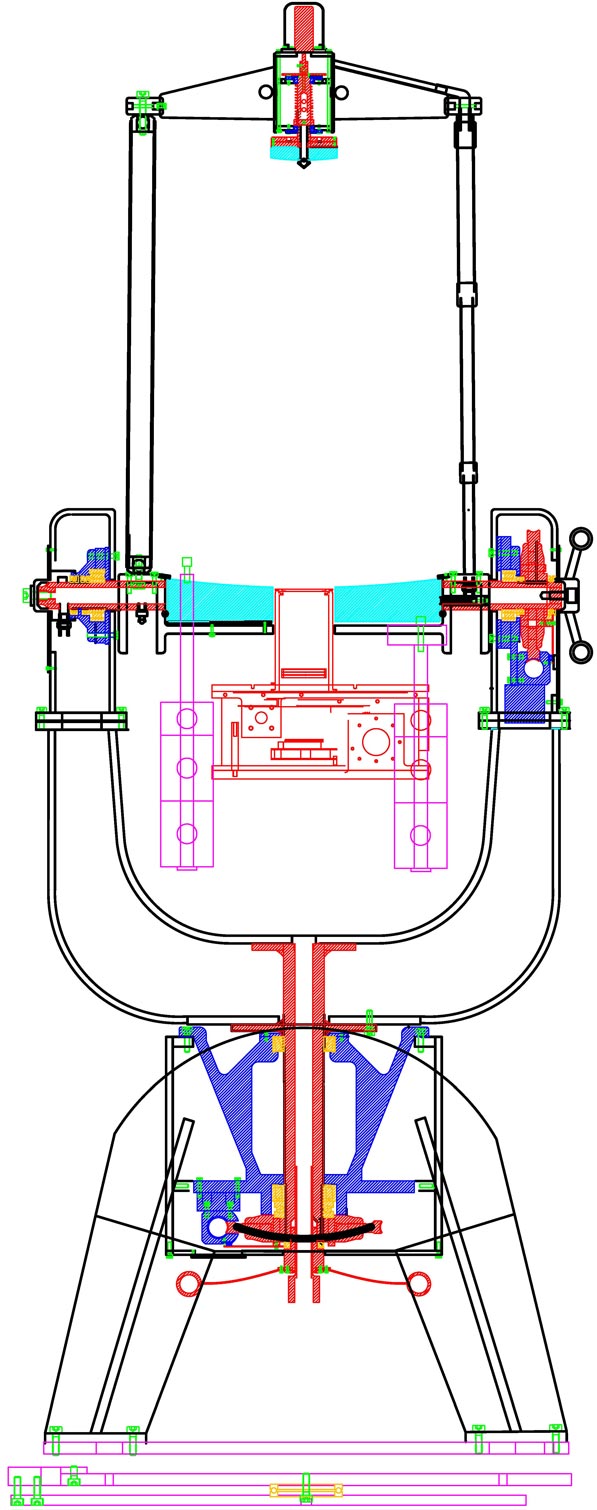 部品単位ではなく、ユニット毎冷却し、
その振る舞いを調べる
Decモーターユニット
FOMBLIN  ZLHTグリース
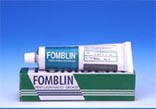 Decモーター
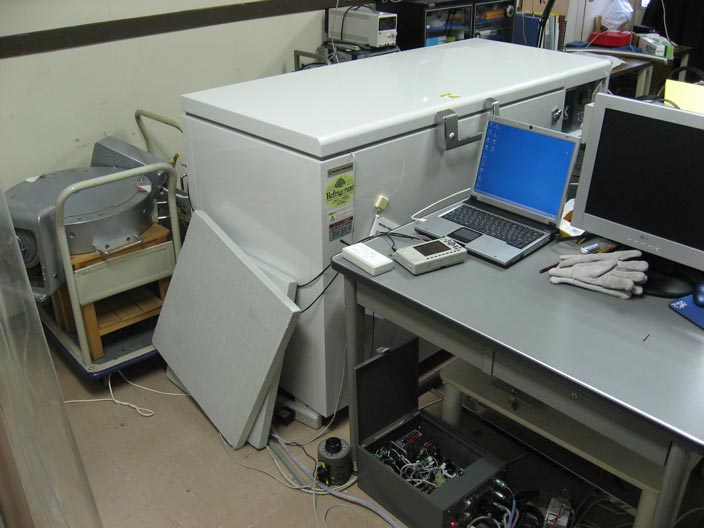 RAモーター
ユニット
RAモーター
軸受
日本フリーザー CLN-70C 冷凍庫
KEYENCE NR-1000 データロガー
白金温度計
RAユニット
望遠鏡の改良
冷却実験（モーターユニット）
脱調　・・・　ステッピングモーターに入力されたパルス数 (＝同期速度)に回転
　　　　　　　 が追従出来ない現象。モーターのトルク不足によって発生する。
冷却環境下では内部トルクは「グリスの粘度の増大」「隙間の減少」により増大
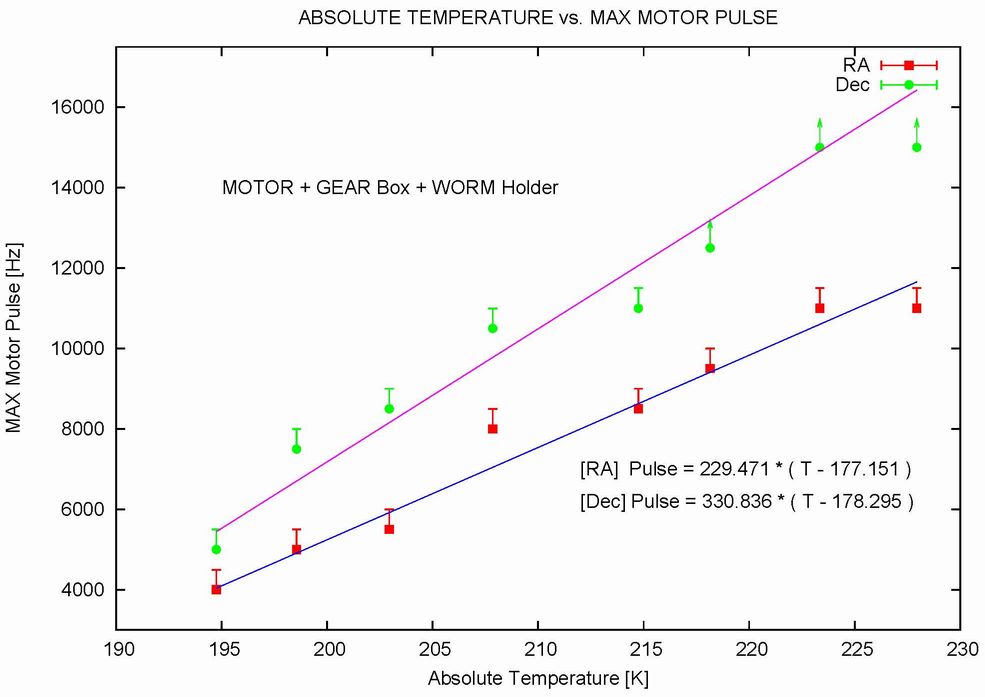 脱調パルス数は温度の関数
粘度の温度依存
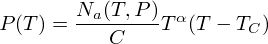 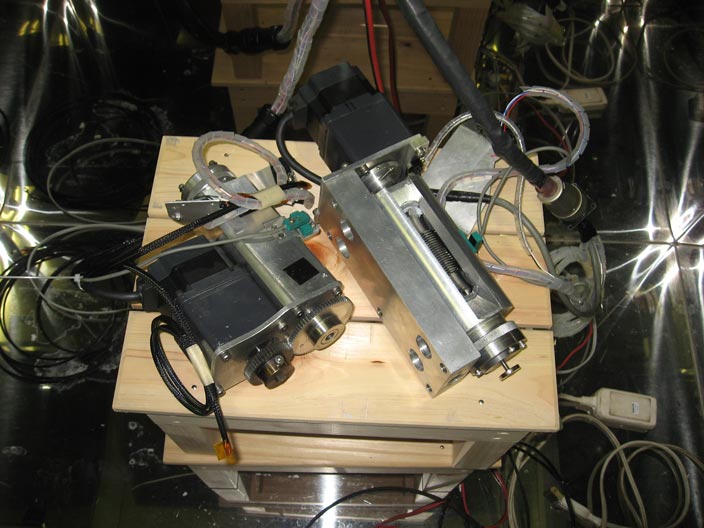 Dec
α  = 0
Tc = -95℃
隙間の減少
粘性は-80℃までほぼ一定
隙間は-95℃で完全に無くなる
RA
冷却実験
望遠鏡の改良
冷却実験（RAユニット・副鏡ユニット）
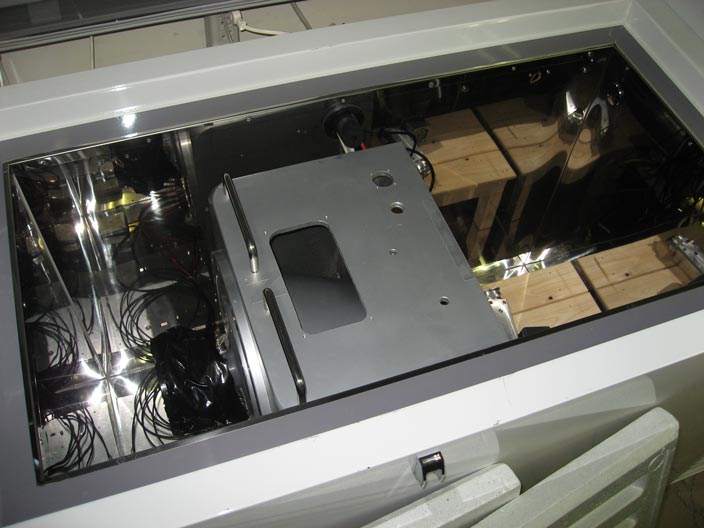 RAユニットは設計通り-80℃で滑らか　
に回転するかどうか
副鏡モーターは-80℃で正しく動作し、
ピント移動が可能かどうか
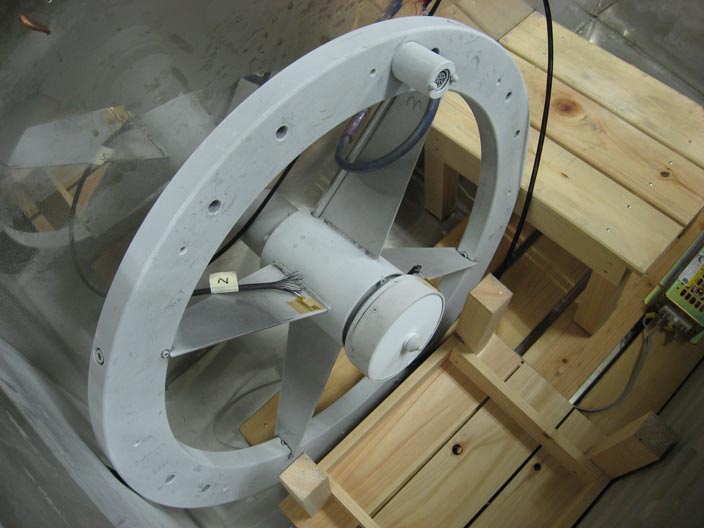 脱脂/グリスアップ/最適な隙間調整
で-80℃でも機能することを確認
望遠鏡の改良
その他改良
Dec軸モーターユニット
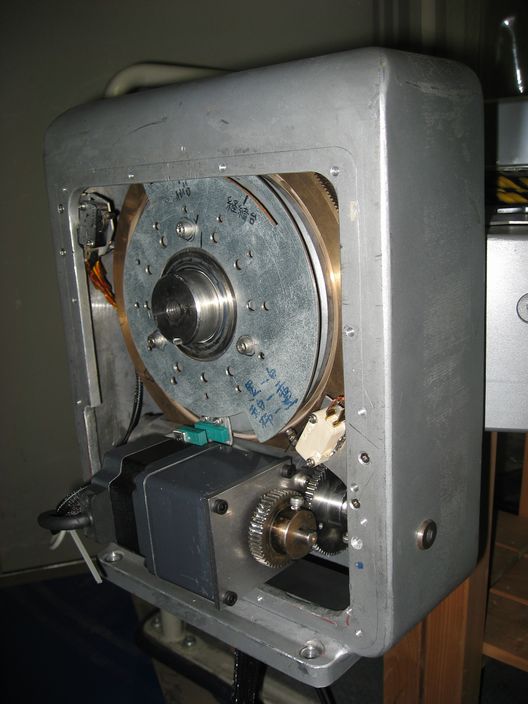 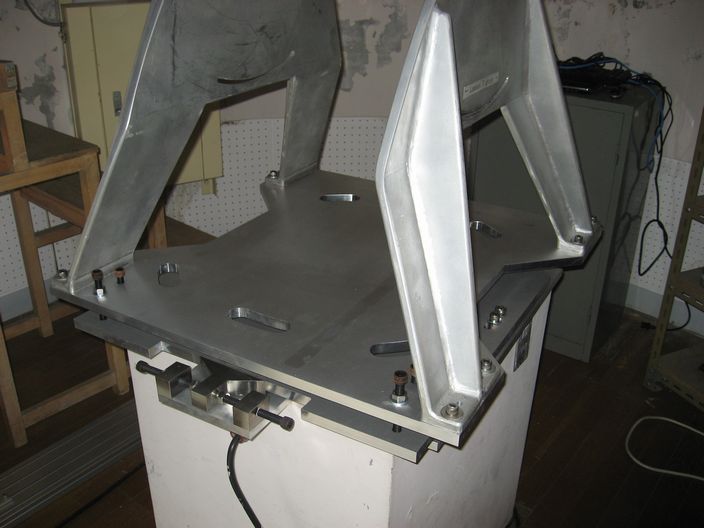 望遠鏡を組み上げた状態
でモーターユニットの脱着
が可能な構造に改造
　　→作業性が向上
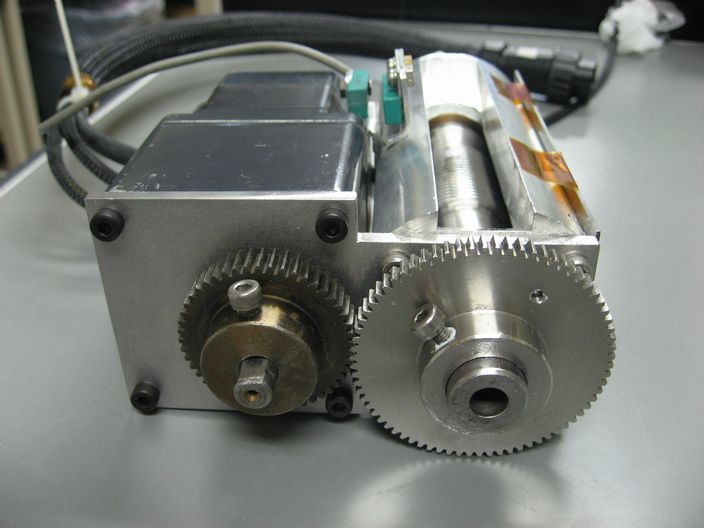 極軸調整装置
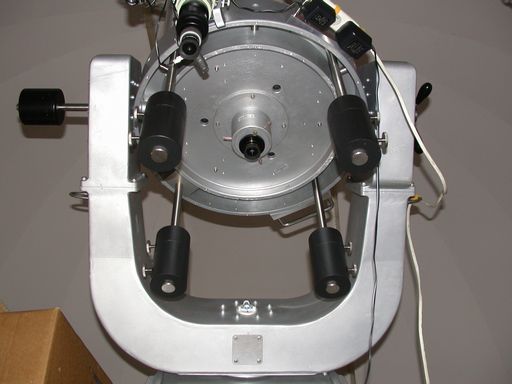 材料力学を用いた構造解析を行い、南極40cm赤外線望遠鏡の運用を容易にする装置を製作
バランス調整機構
定量的性能評価
大気差・設置誤差・追尾誤差の評価
バックラッシュ量の測定・評価
定量的性能評価
大気差・設置誤差・追尾誤差の評価
・1分間あたりのRA方向のエラー
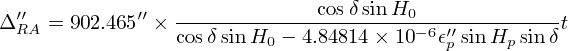 設置誤差(Ep,Hp)の成分
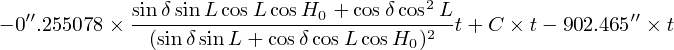 恒星時追尾
大気差(緯度L,時角H,赤緯δ)の成分
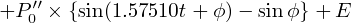 たわみorスリップ
の成分？
ピリオディックエラー
・1分間あたりのDec方向のエラー
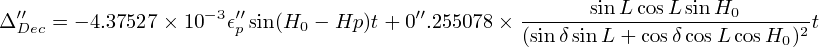 設置誤差(Ep,Hp)の成分
大気差(緯度L,時角H,赤緯δ)の成分
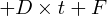 定量的性能評価
大気差・設置誤差・追尾誤差の評価
大気差Rの近似式
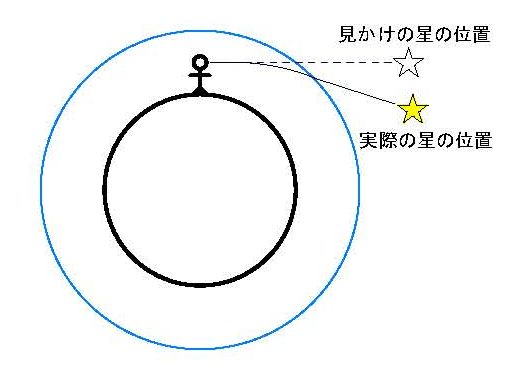 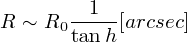 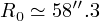 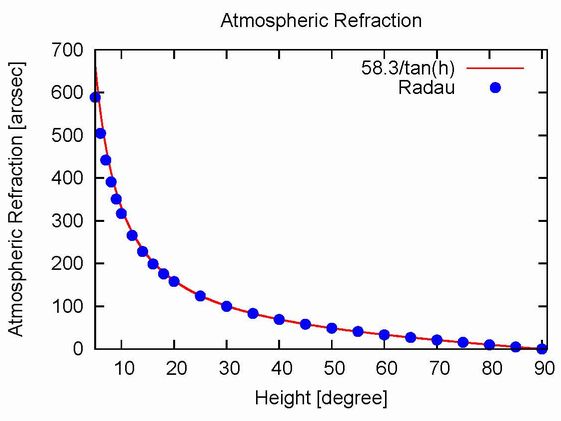 大気差の大きさは大気の状態(気温、
気圧、水蒸気圧、波長)により変化する。
推定は困難
平均大気差（ラドーの算定）と近似式の比較
定量的性能評価
データ解析方法
一定時間毎に天体を観測し、位置の変化を測定する。
RAWデータ
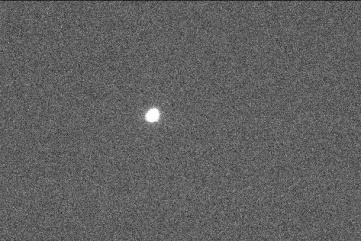 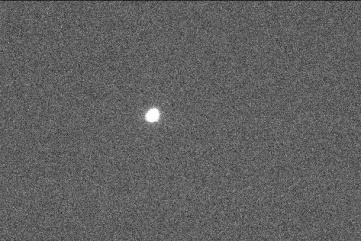 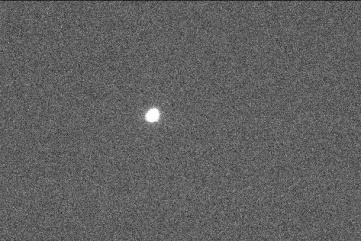 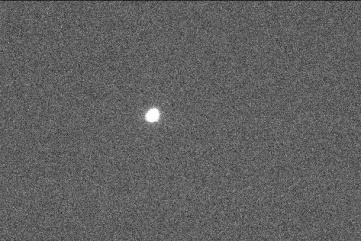 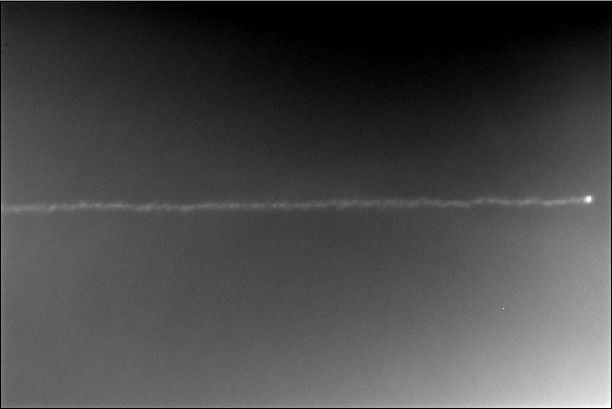 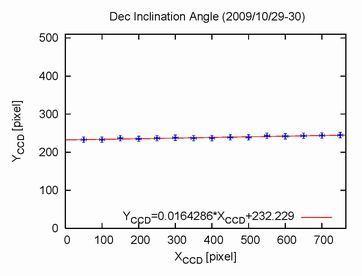 ×50枚程度
追尾OFFで撮影
CCD座標→α,δ座標変換
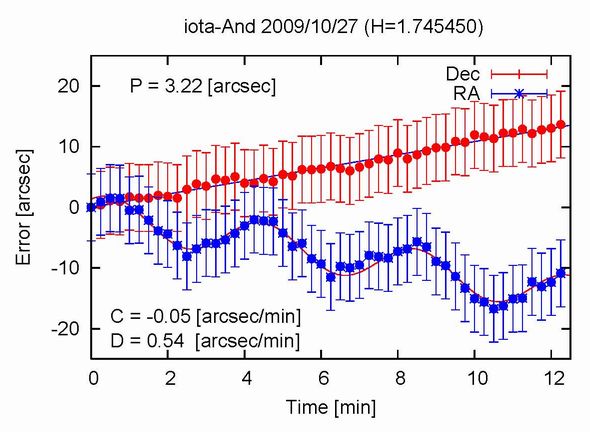 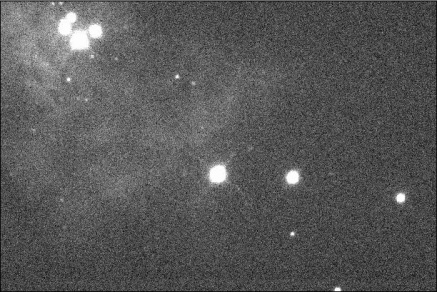 離角測定→pixelsize
二重星を撮影
補正データ
定量的性能評価
大気差・設置誤差・追尾誤差の評価
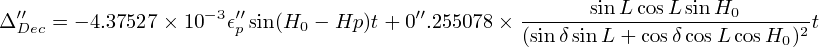 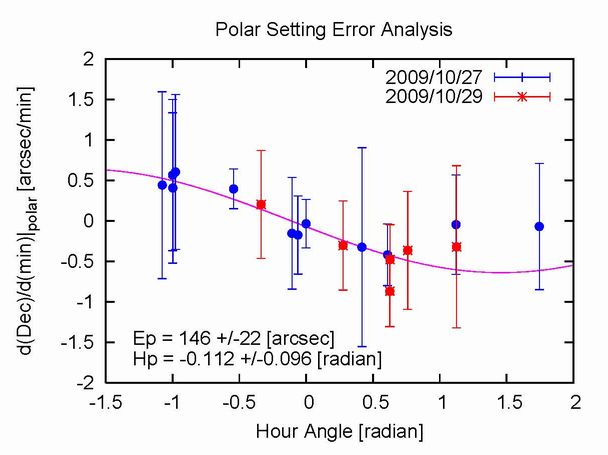 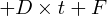 極軸の向いている方向
北に 145  +/-24 [arcsec]
東に 16.3 +/-16 [arcsec]
この結果から望遠鏡の精密な
設置orソフトウェアによる補正
が可能
定量的性能評価
大気差・設置誤差・追尾誤差の評価
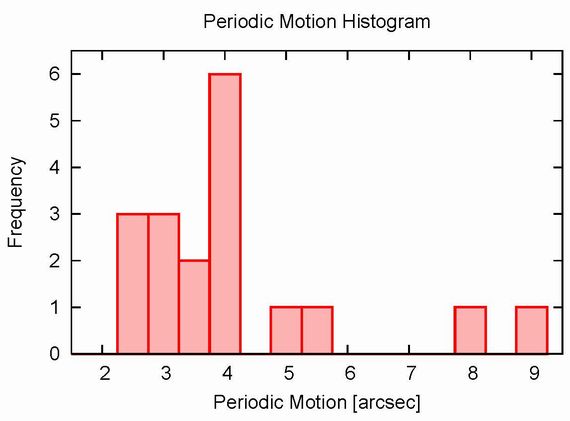 原因不明のエラー
C= 0.38 +/- 0.58 [arcsec/min]
D= 0.05 +/- 0.24 [arcsec/min]
ピリオディックモーション
P= 4.3 +/- 1.8 [arcsec]
・Decのエラーは誤差の範囲内
・RAは追尾が早くなる傾向
　　→鏡筒のたわみ？
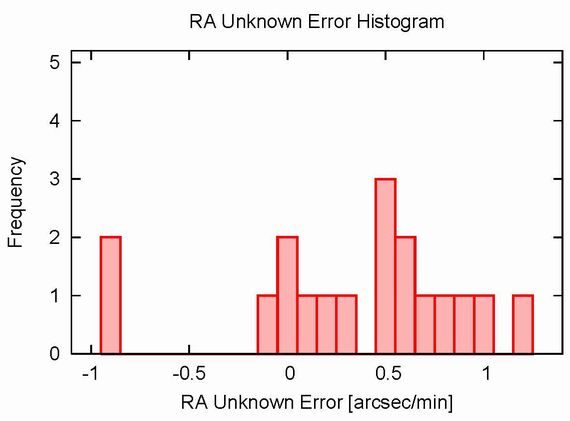 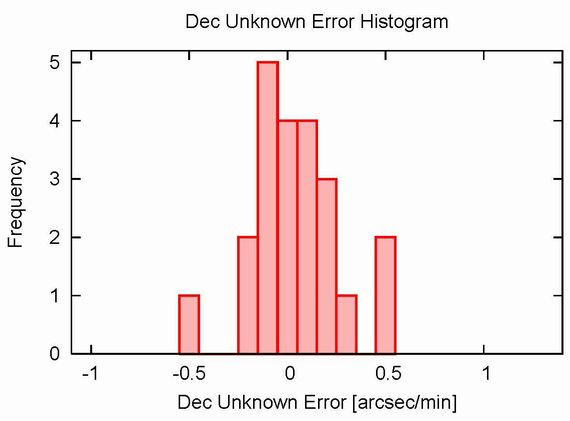 ＲＡ
Dec
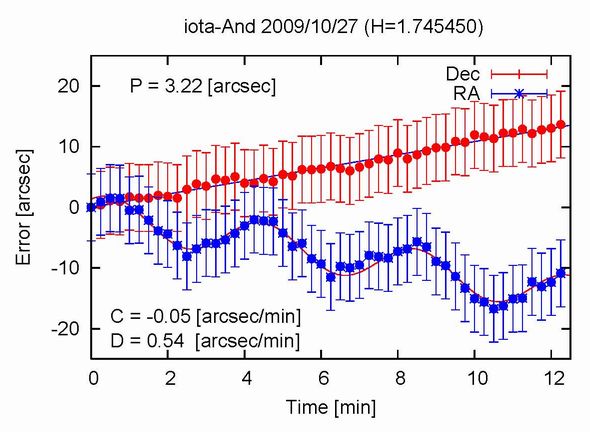 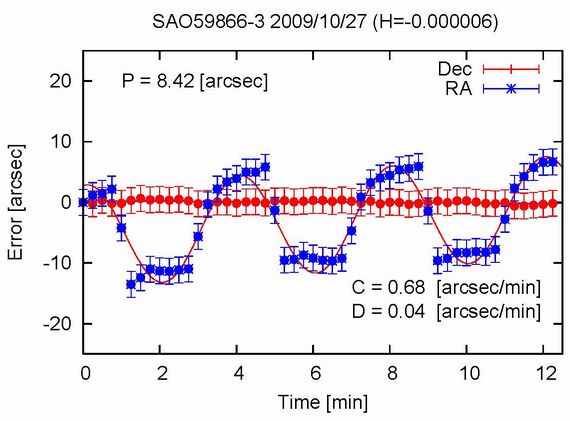 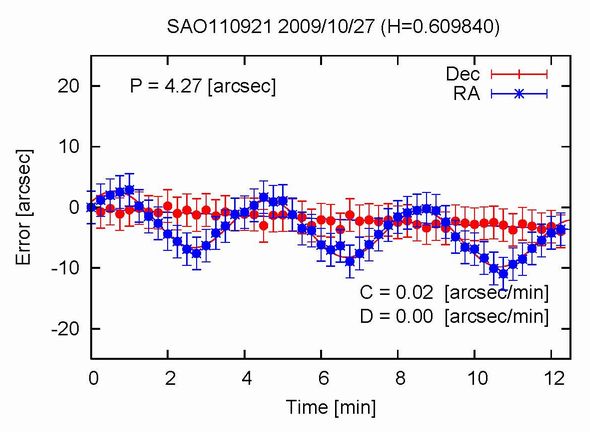 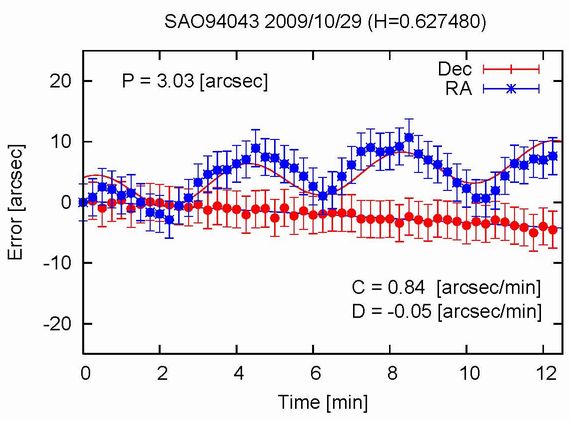 定量的性能評価
バックラッシュ量の測定
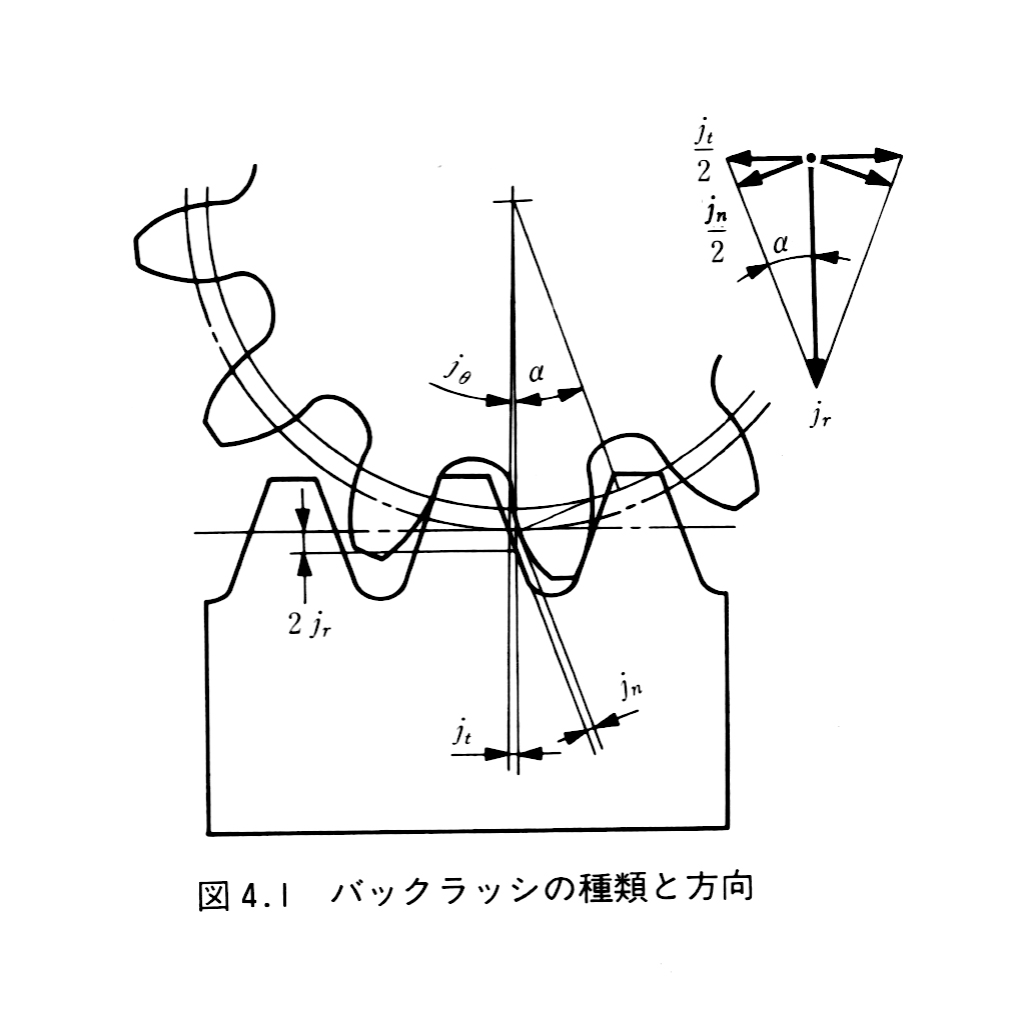 歯車等の機械要素で運動方向に意図して
設けられた隙間のこと
必要悪・・・バックラッシュが無いと軸は回転しないが、
　　　　　　   その大きさは指向性能に直接に影響
小原歯車工業株式会社カタログより
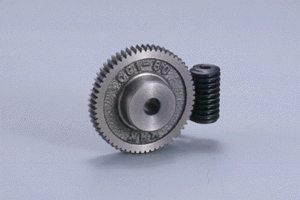 ウォームホイル
＆
ウォームネジ
南極40cm赤外線望遠鏡
の最大減速機構
ウォームのバックラッシュが天体観測の問題となる
小原歯車工業株式会社Webページより
天体観測でバックラッシュ量を測定
定量的性能評価
補正データ
データ解析方法
CCD座標 → （α,δ)
離角測定→ pixelsize
データセット1
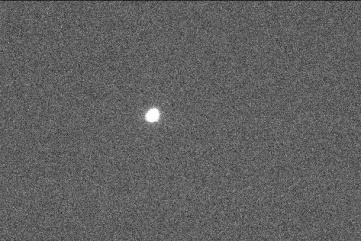 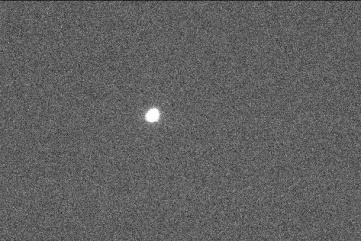 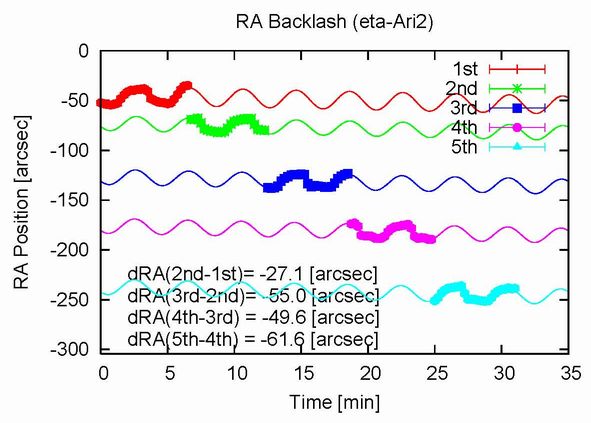 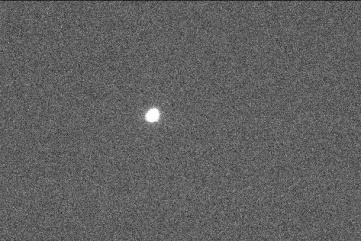 ×25枚程度
移動
RA:   4s
Dec: 60”
データセット2
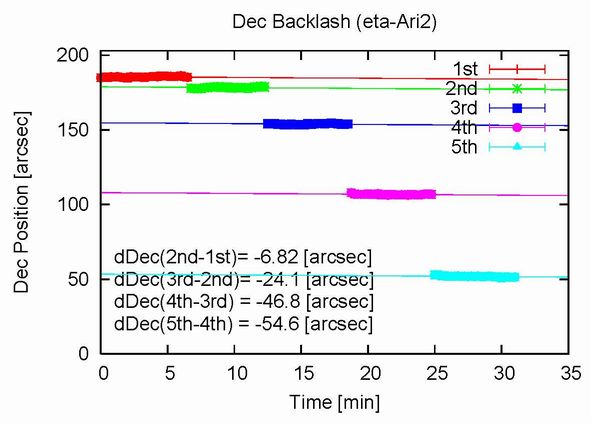 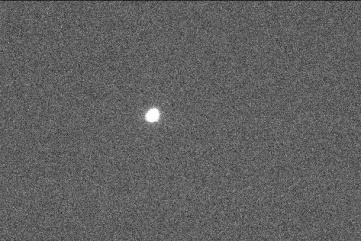 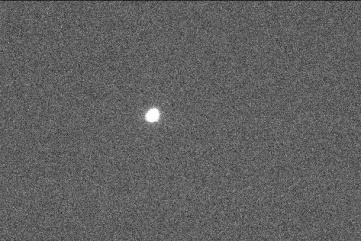 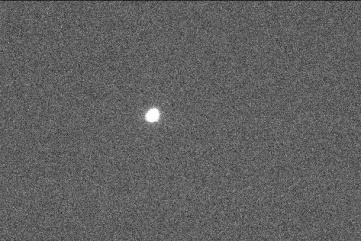 ×25枚程度
移動
RA:   4s
Dec: 60”
定量的性能評価
RAバックラッシュの測定
天体追尾の為、ウォームギヤは常にウォームホイル
の西側を押す
E -> W
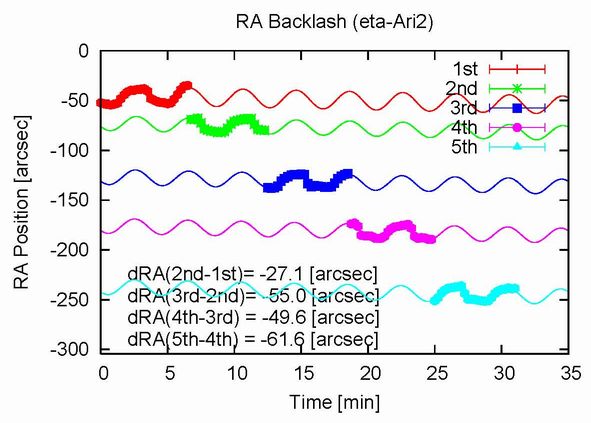 バックラッシュによる指向誤差は原理的に起こらない
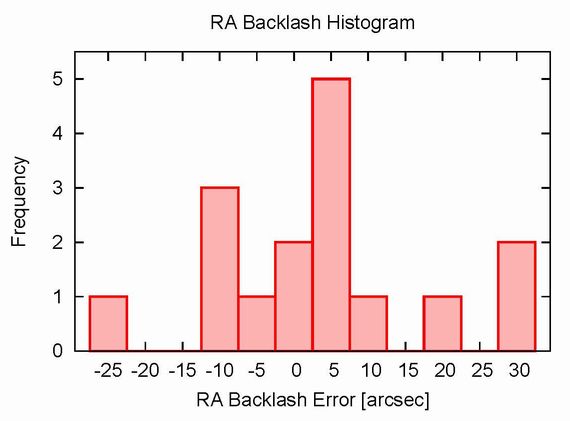 RA バックラッシュ
3.2 +/- 14 [arcsec] 
但し天体を導入して12sec後の値
導入直後の`想定’最大量は180”
W -> E
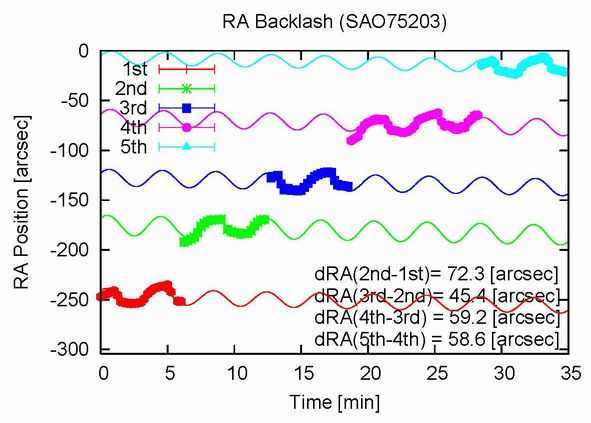 バックラッシュ1[arcsec] は0.0005[mm] に相当
十分に機械加工精度(>0.05mm)の範囲内
定量的性能評価
Decバックラッシュの測定
Dec軸を60”ずつ動かして入力値と観測値を比較
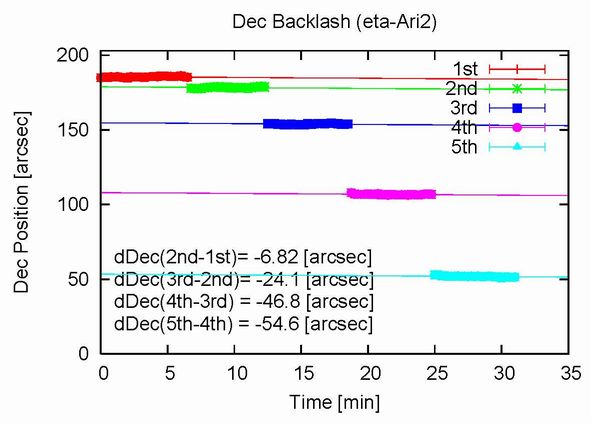 ↓
↓
RAと異なり、Decはギヤがかみ合った状態と
かみ合っていない状態ではバックラッシュ量は異なる
↑
↓
↑
かみ合っている場合でもバックラッシュが測定さているが、動かす
回数を重ねるとバックラッシュが減少する傾向も見られる(検証中)
↑
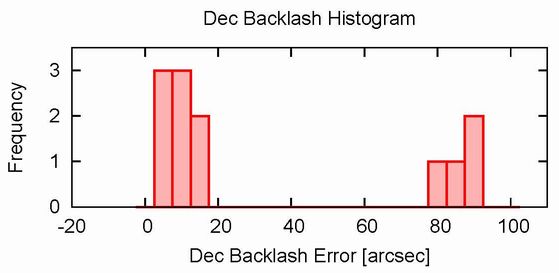 Dec バックラッシュ

9.1 +/- 4.3 [arcsec]

+/- 3.8 [arcsec]
かみ合っている場合
かみ合っていない場合
まとめ
改良
　　　冷却実験・改良工作により精度・信頼性・作業性が向上した
定量的性能評価
　　　設置精度
　　　ピリオディックモーション
　　　たわみ成分
　　　バックラッシュ
北に 145  +/-24、東に 16.3 +/-16 [arcsec]
4.3 +/- 1.8 [arcsec]
RA 0.38 +/- 0.58、Dec 0.05 +/- 0.24 [arcsec/min]
RA 3.2 +/- 14、Dec 87 +/- 3.8 [arcsec]
今後
導入精度の評価
　　　　　　設置誤差・RA/Dec/光軸の直交精度・バックラッシュ量に依存
光学性能、光軸調整精度の評価
　　　　　　光軸調整方法の確立・ハルトマンテスト、シミュレーション
オートガイダー兼導入望遠鏡の取り付け
　　　　　　追尾・導入精度の向上
南極40cm赤外線望遠鏡の完成をもって修士論文とする
今後
性能評価
リモート
赤外カメラ
2009年11月　　修士論文中間発表


2010年  1月　　修士論文提出


2010年  6月　　SPIE総会　


2010年10月　　機材梱包


2011年  1月　　ドームふじに設置
最終チェック
サイト調査・試験観測・技術立証
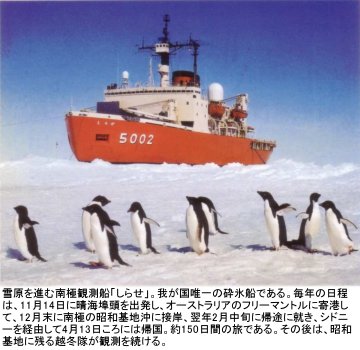 おわり
http://www.pref.akita.lg.jp/